Key Stage 2 SATs
A Presentation to parents
The Tests
Key Stage 2 SATs take place nationally in the week commencing 11th May 2020.

Statutory tests will be administered in the following subjects:
Reading (60 minutes)
Spelling (approximately 15 minutes)
Punctuation, Vocabulary and Grammar (45 minutes)
Mathematics
	- Paper 1: Arithmetic (30 minutes)
	- Paper 2: Reasoning (40 minutes)
	- Paper 3: Reasoning (40 minutes)

There are no tests to be administered in science this year.

All tests are externally marked.

As in recent years, writing will be teacher-assessed internally.
KS2 SATs Timetable 2019
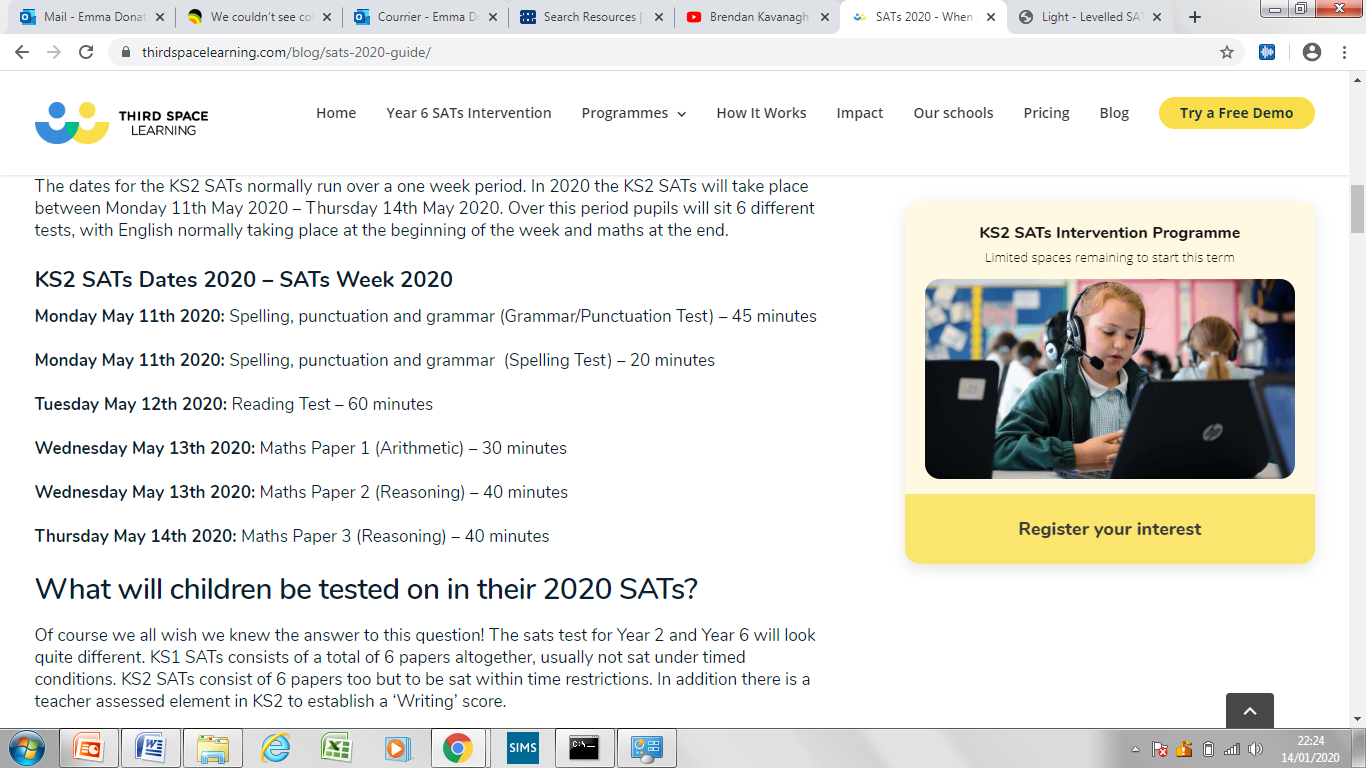 Link To Explanatory Video
Click here to watch a video that explains each test.
Higher-Attaining Pupils
In the past, Key Stage 2 tests were aimed at children achieving levels 3-5 (with a national expectation to reach at least level 4).

This meant that additional level 6 tests were produced for children who demonstrated higher than expected attainment (above level 5).

Under the new system, there are not any separate tests for the most-able children.

Instead, each test will have scope for higher-attaining pupils to show their strengths.

This means that some questions towards the end of the tests may be more difficult for many children but they should be encouraged to attempt as much of the test as they are able to.
Reading
How To Help Your Child
First and foremost, support and reassure your child that there is nothing to worry about and they should always just try their best. Praise and encourage!

Ensure your child has the best possible attendance at school.

Reading, spelling and arithmetic (e.g. times tables) are always good to practise.

Talk to your child about what they have learnt at school and what book(s) they are reading (the character, the plot, their opinion).

Make sure your child has a good sleep and healthy breakfast every morning!
Writing
There is not a Writing SATs paper; however, Teacher Assessment Scores will be shared with parents and your child’s secondary school.

These assessment scores will be based on our School’s assessment system, which is the Hertfordshire Assessment Banding.
How To Help Your Child With Writing
Encourage opportunities for writing such as letters to family or friends, shopping lists, notes or reminders, stories and poems.

Write together – be a good role model for writing.

Encourage use of a dictionary to check spelling and a thesaurus to expand vocabulary.

Remember that good readers become good writers! Identify good writing features when reading (e.g. vocabulary, sentence structure and punctuation).

Show your appreciation: praise and encourage, even for small successes!
How To Help Your Child With Maths
Play times tables games.

Play mental maths games including counting in different amounts, forwards and backwards.

Encourage opportunities for telling the time.

Encourage opportunities for counting coins and money; finding amounts or calculating change when shopping.

Look for examples of 2D and 3D shapes around the home.

Identify, weigh or measure quantities and amounts in the kitchen or in recipes.

Play games involving numbers or logic, such as dominoes, Monopoly, card games, Sudoku, darts and chess.
How To Help Your Child With Reading
Listening to your child read can take many forms.

First and foremost, focus developing an enjoyment and love of reading.

Read a little at a time but often, rather than rarely but for long periods of time!

Talk about the story before, during and afterwards – discuss the plot, the characters, their feelings and actions, how it makes you feel, predict what will happen and encourage your child to have their own opinions.
How To Help Your Child With Reading
Encourage them to use different strategies for working out the meaning of an unfamiliar word:
Can they break it down into word parts (root, prefix, suffix)? – sub-aquatic
Can they work it out based on the context of the text?






All reading is valuable – it doesn’t have to be just stories. Reading can involve anything: fiction, non-fiction, poetry, newspapers, magazines, football programmes and TV guides.

Visit the local library - it’s free!
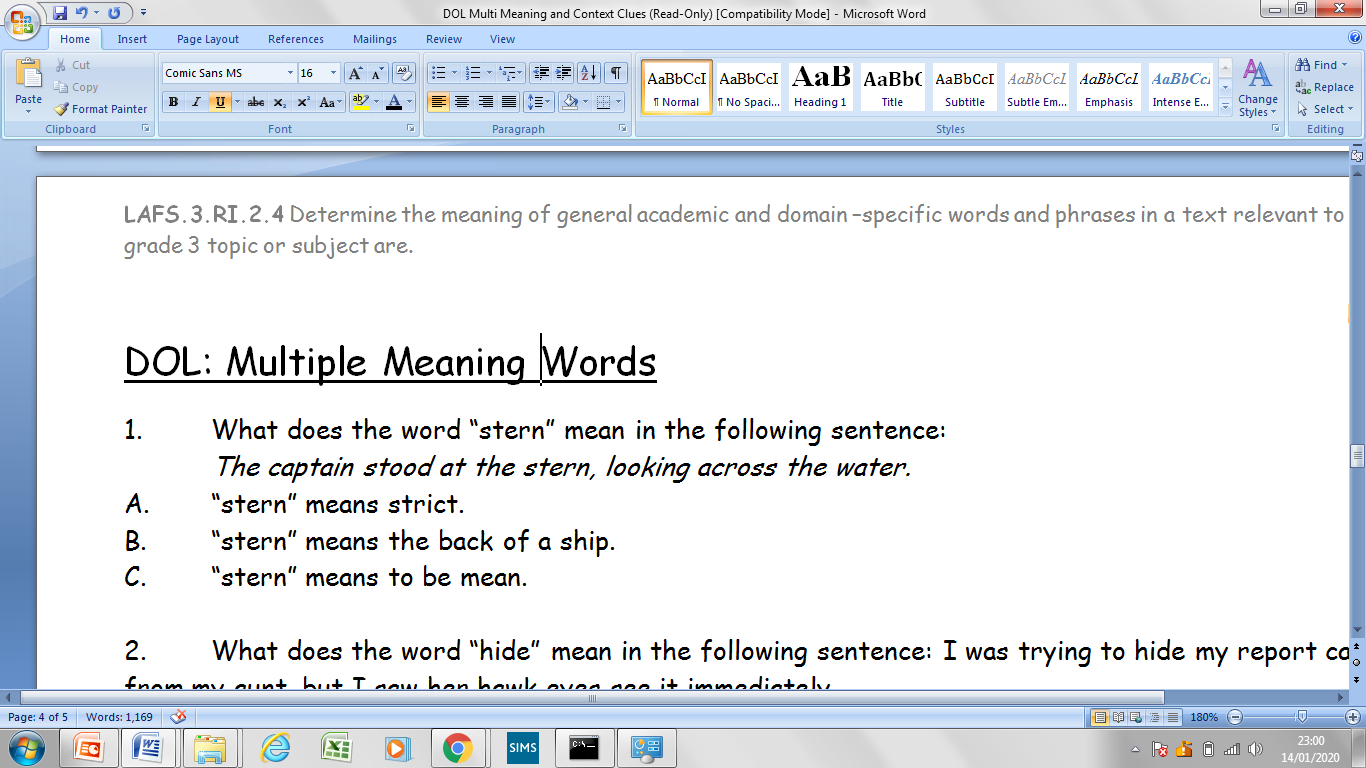 Websites For Revision
readtheory.org - personalised reading practice
Prodigygame.com/ - personalised maths game
https://www.sumdog.com/ - personalised maths and spelling practice
http://timestables.me.uk/  - times tables practice
https://www.topmarks.co.uk/maths-games/hit-the-button - interactive maths game with quick fire questions on number bonds, times tables, doubling and halving etc.
http://www.spellingcity.com/churchlane/ - a fantastic spelling website set up by a Year 6 teacher – lots of previous spelling tests which are great for practice
http://www.compare4kids.co.uk/literacy.php - English boot camp!
http://www.chompchomp.com/menu.htm - includes a daily Twitter grammar question 
https://www.studyzone.tv/ - contains videos and games to explain grammar and maths objectives
http://spellingframe.co.uk/ - for Y3-6 spelling rules
https://www.cgpbooks.co.uk/interactive_ks2 - tests and games for Maths and English
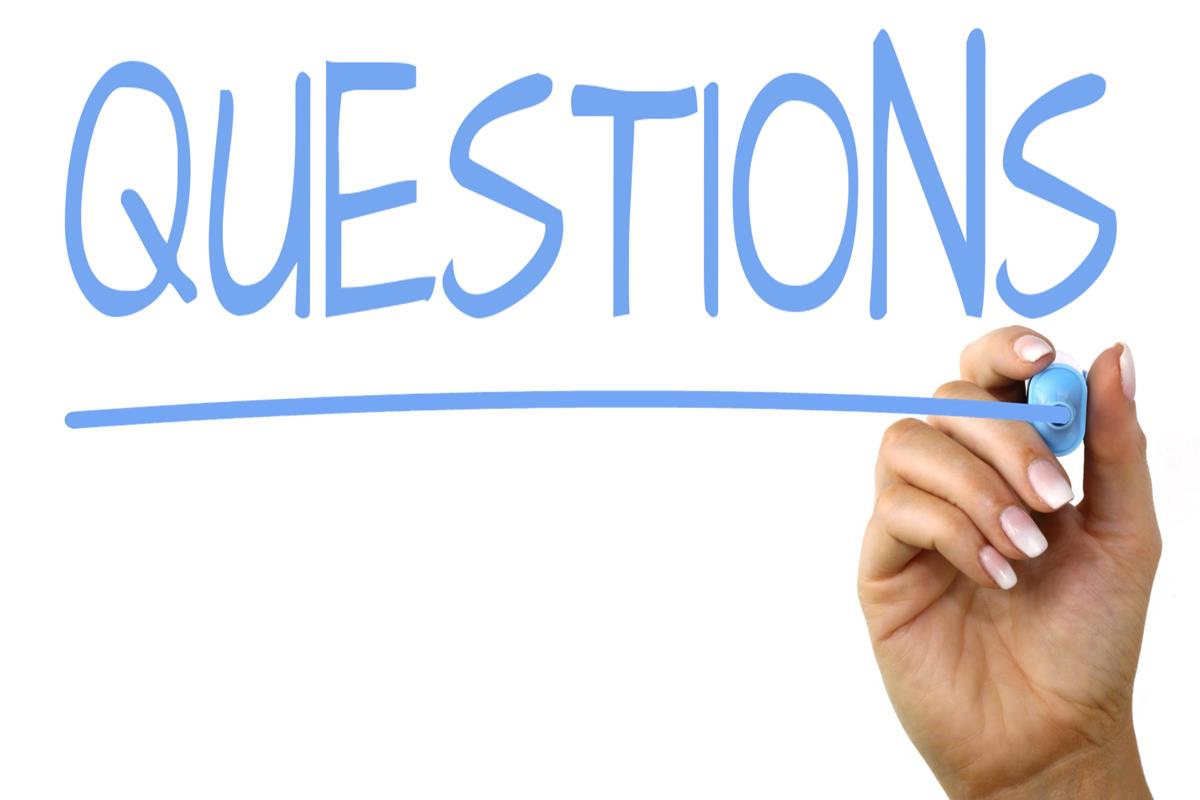